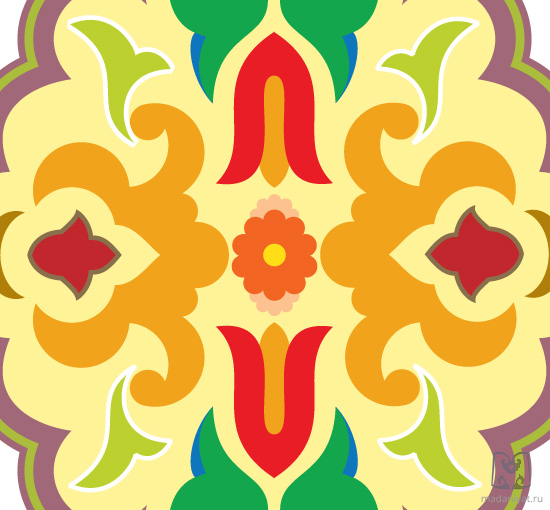 Татар милли ашлары
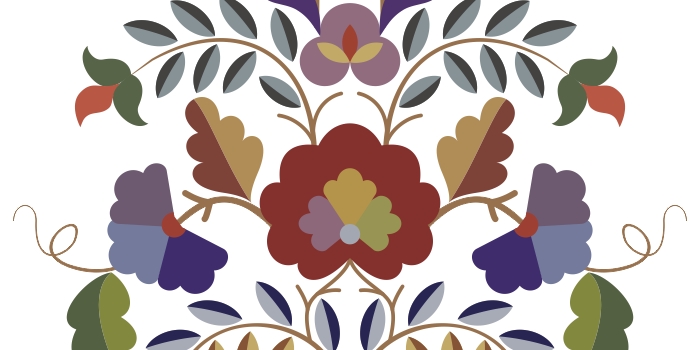 Татар халкы милли бәйрәмнәре,дини йолалары,милли ашлары белән аерылып тора
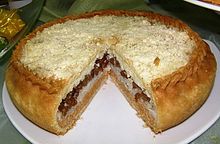 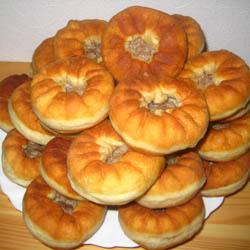 «Милли ризыклар»
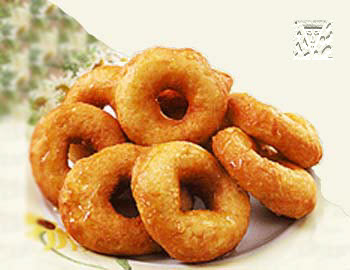 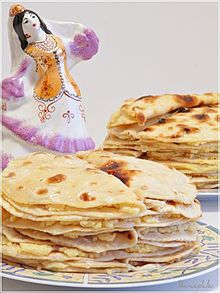 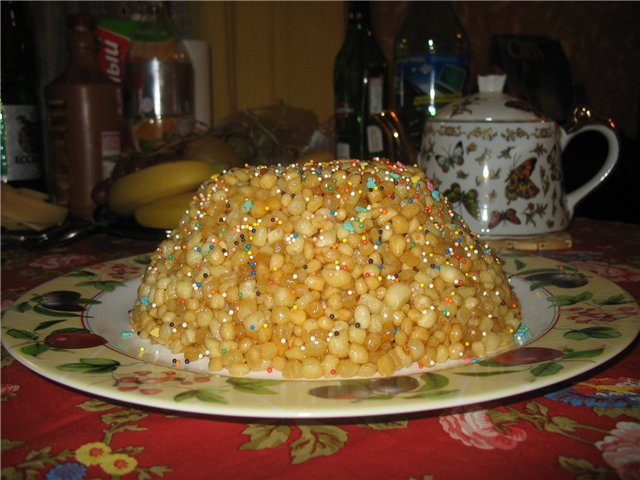 «Минем киләчәктәге хыялым»
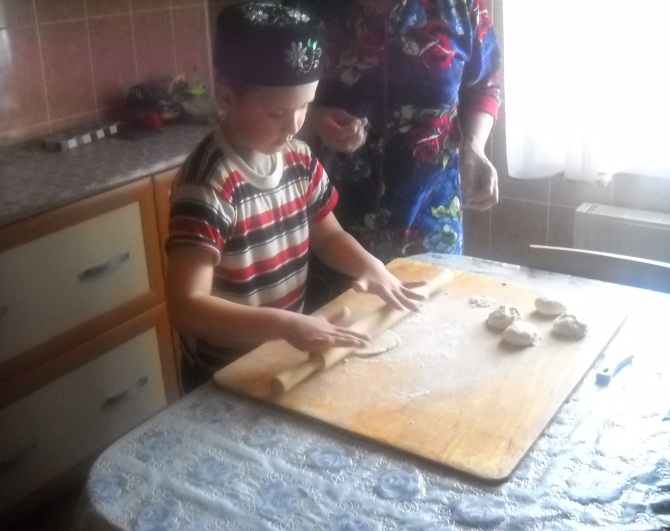 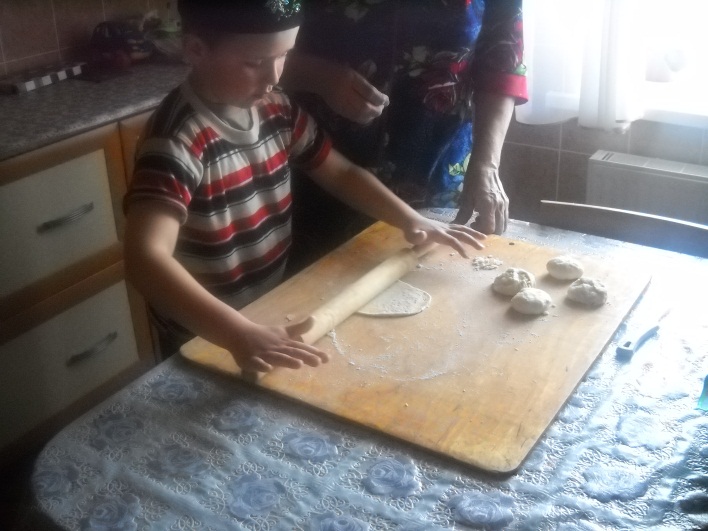 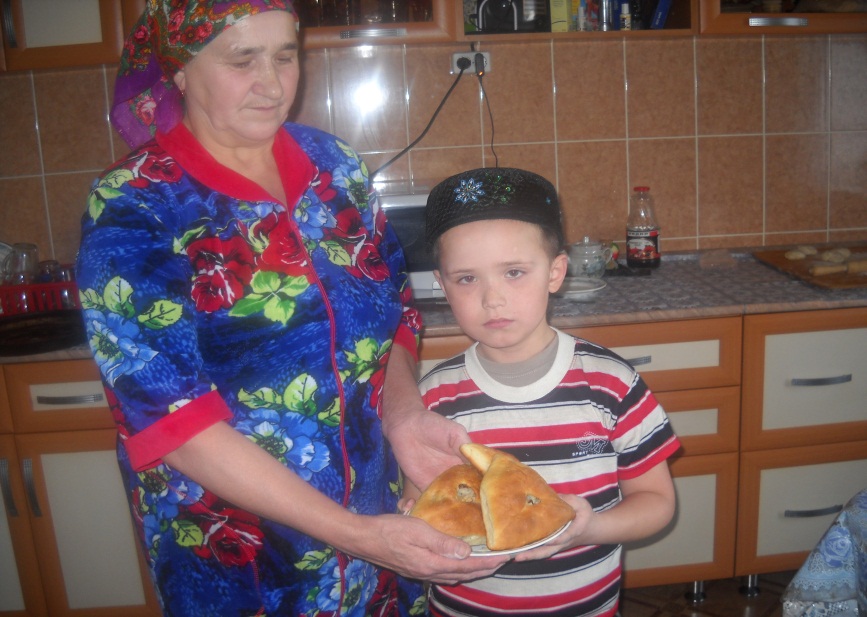 Ашыгыз тәмле булсын!
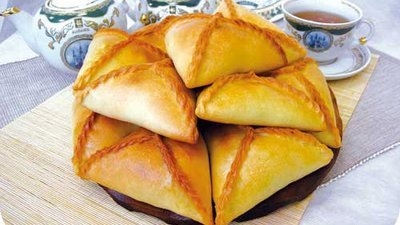